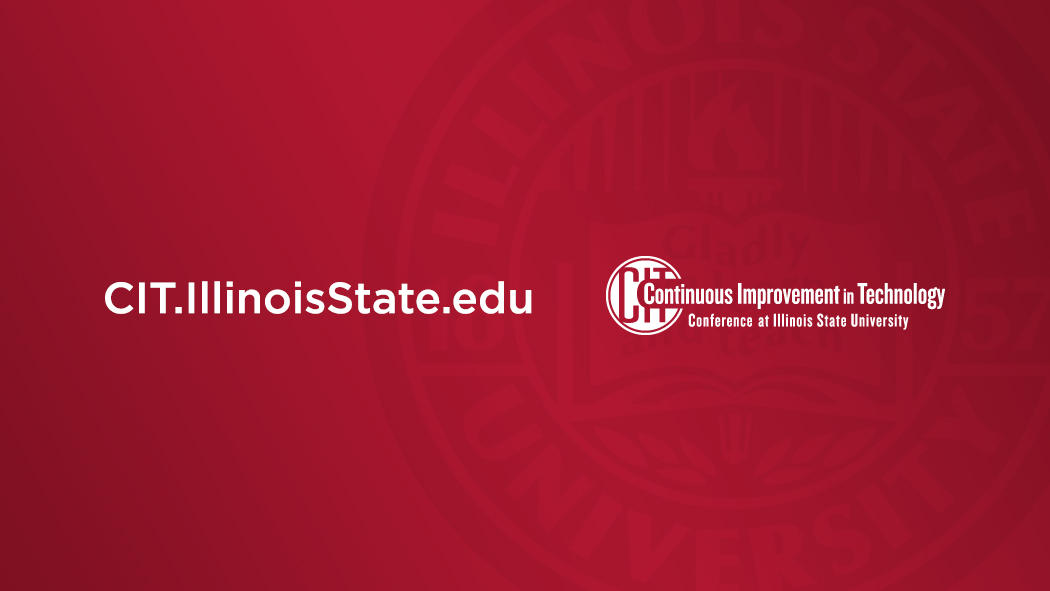 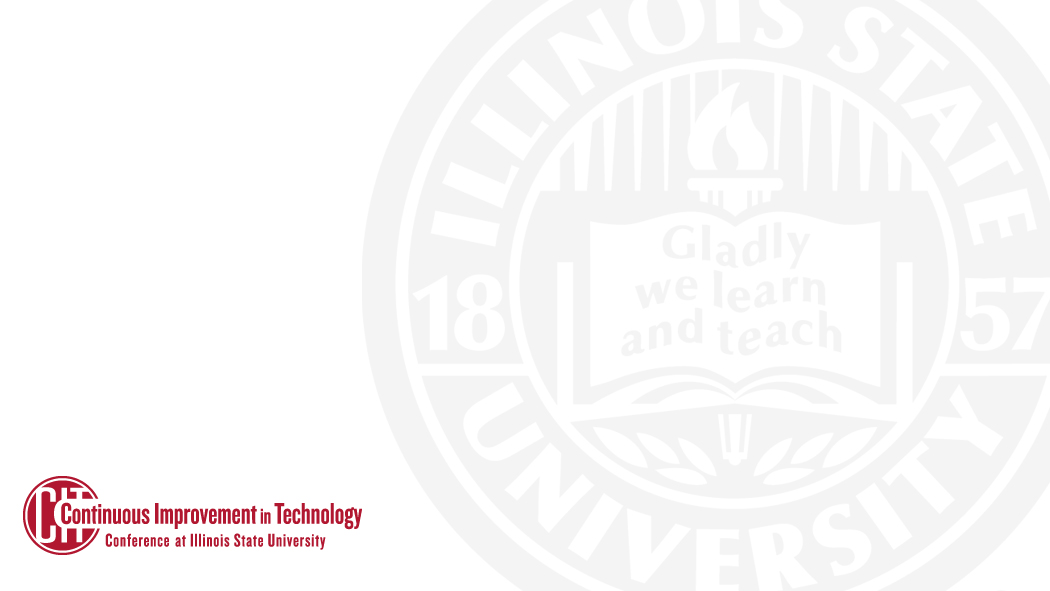 Core Competencies
Personal Responsibility
Reliability
Punctuality
Flexibility/Adaptability
Understanding of discipline
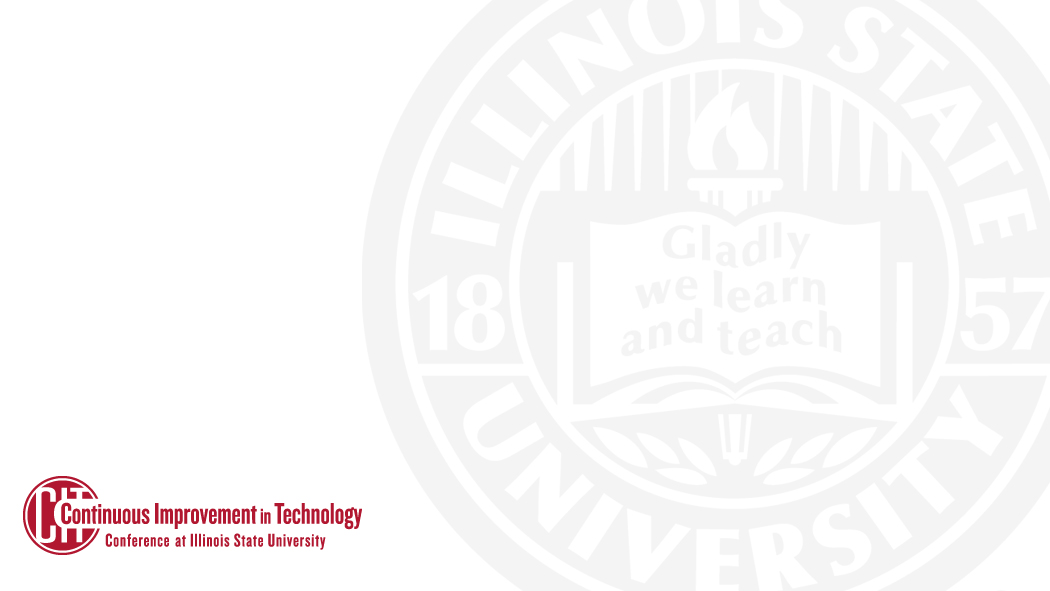 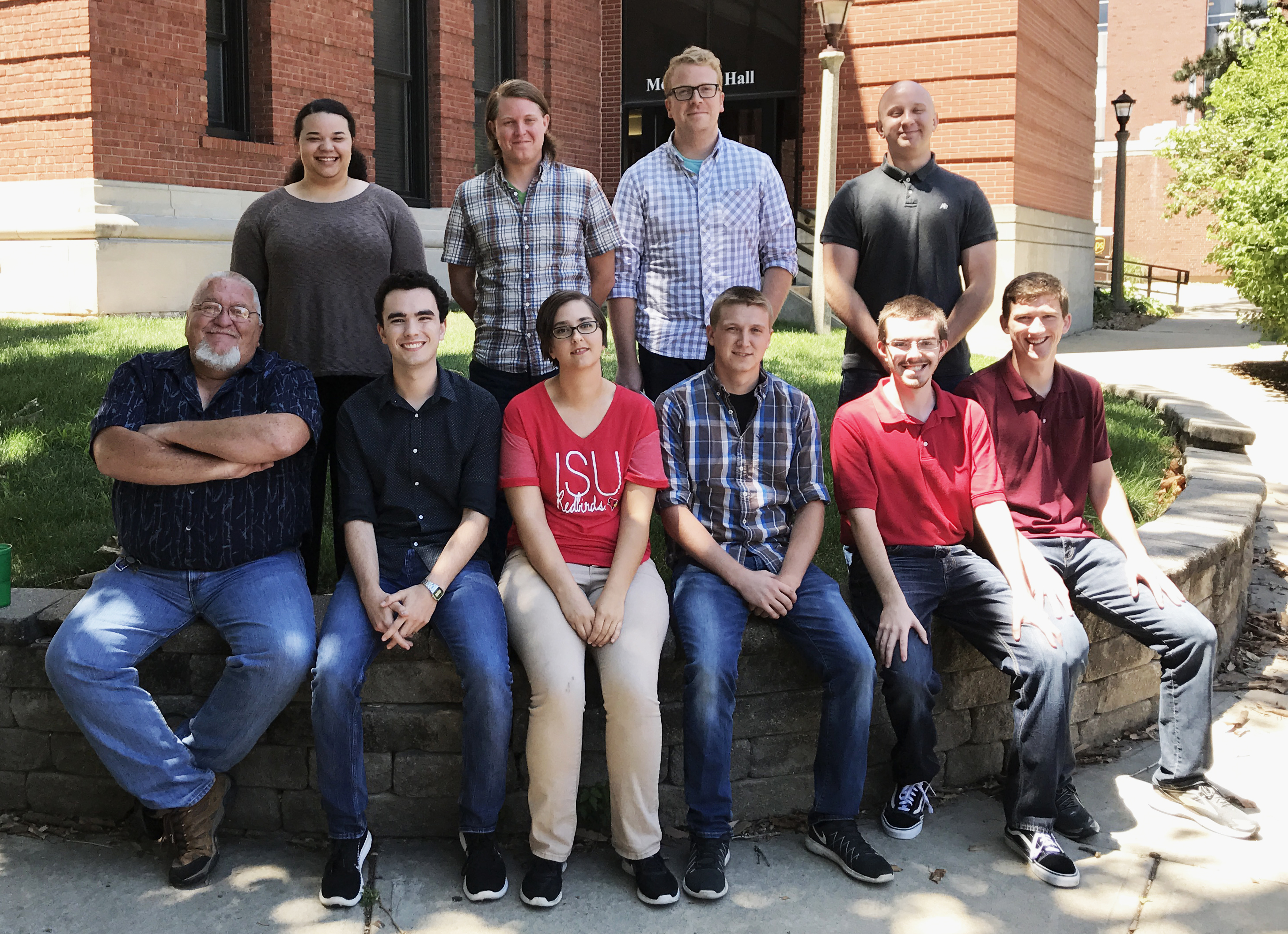 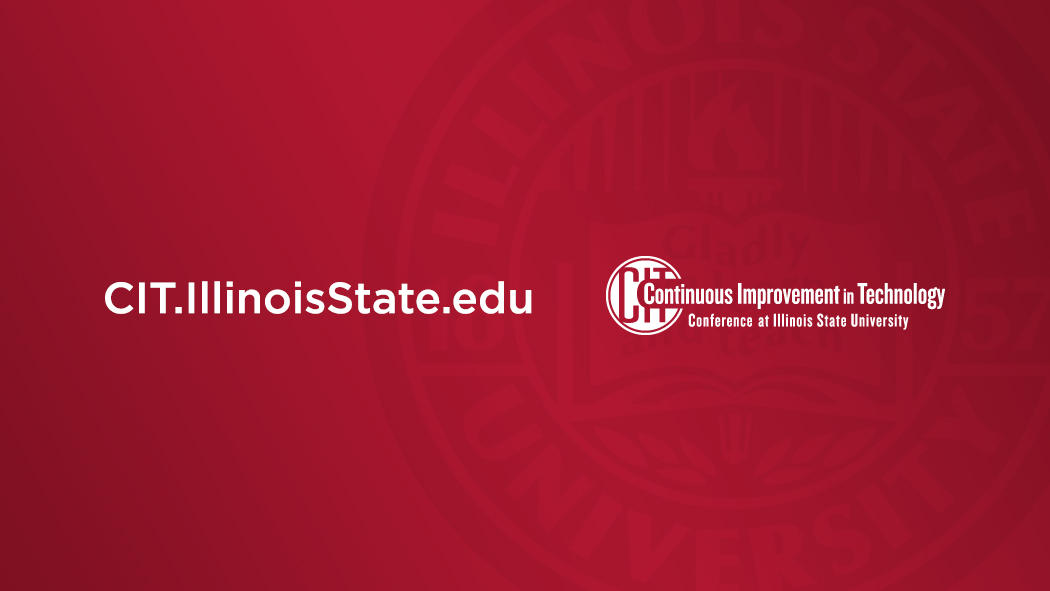